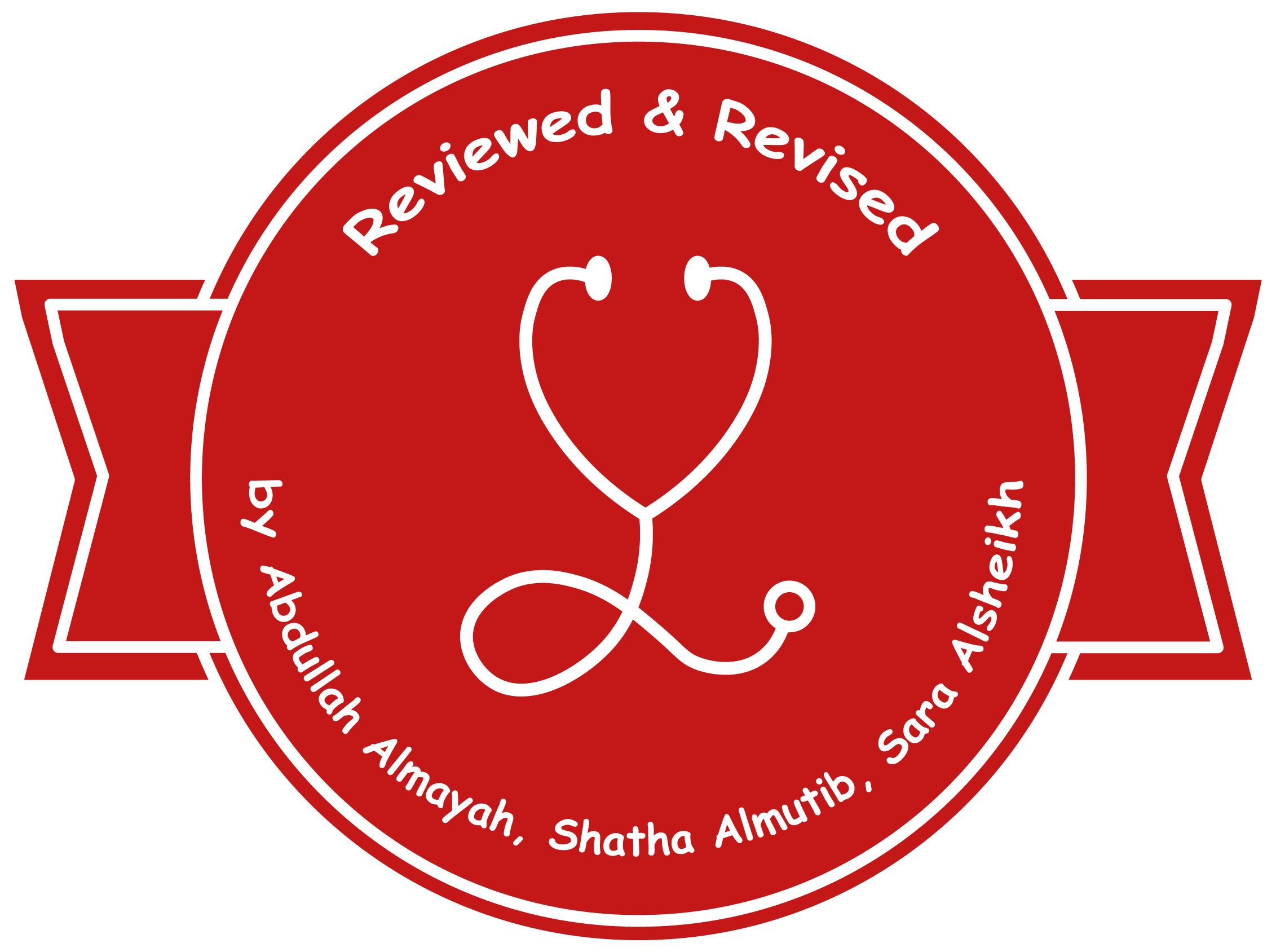 Myocarditis 
&
 Pericarditis
Editing File
Describe the epidemiology, risk factor for myocarditis.
Explain the pathogenesis of myopericarditis.
Differentiate between the various types of myocarditis and pericarditis.
Name various etiological agents causing myocarditis and pericarditis.
Describe the clinical presentation and differential diagnosis of myocarditis and pericarditis.
Discuss the microbiological and non microbiological methods for diagnosis of myocarditis and pericarditis.
Discuss the microbiological and non microbiological methods for diagnosis of myocarditis and pericarditis.
Explain the management ,complication and prognosis of patient with  myocarditis 
and/or pericarditis.
Myocarditis
Myocarditis
Myocarditis can be due to a variety of infectious and noninfectious causes 
(eg. toxins, drugs, and hypersensitivity immune response)
Helpful video!
Epidemiology: 
no accurate estimate of incidents as many cases are mild & brief and diagnosis is not made.
Myocarditis : an inflammatory disease of the heart muscle. The
inflammation enlarges and weakens the heart, creates scar tissue that makes the heart work harder to circulate blood and oxygen throughout the body.
Affects all ages. Localized or diffuse.
Viral infection is the most common cause, reaches the heart through viremia.
Mild & self-limited with few symptoms or severe with progression to congestive heart failure & dilated cardiac muscle.
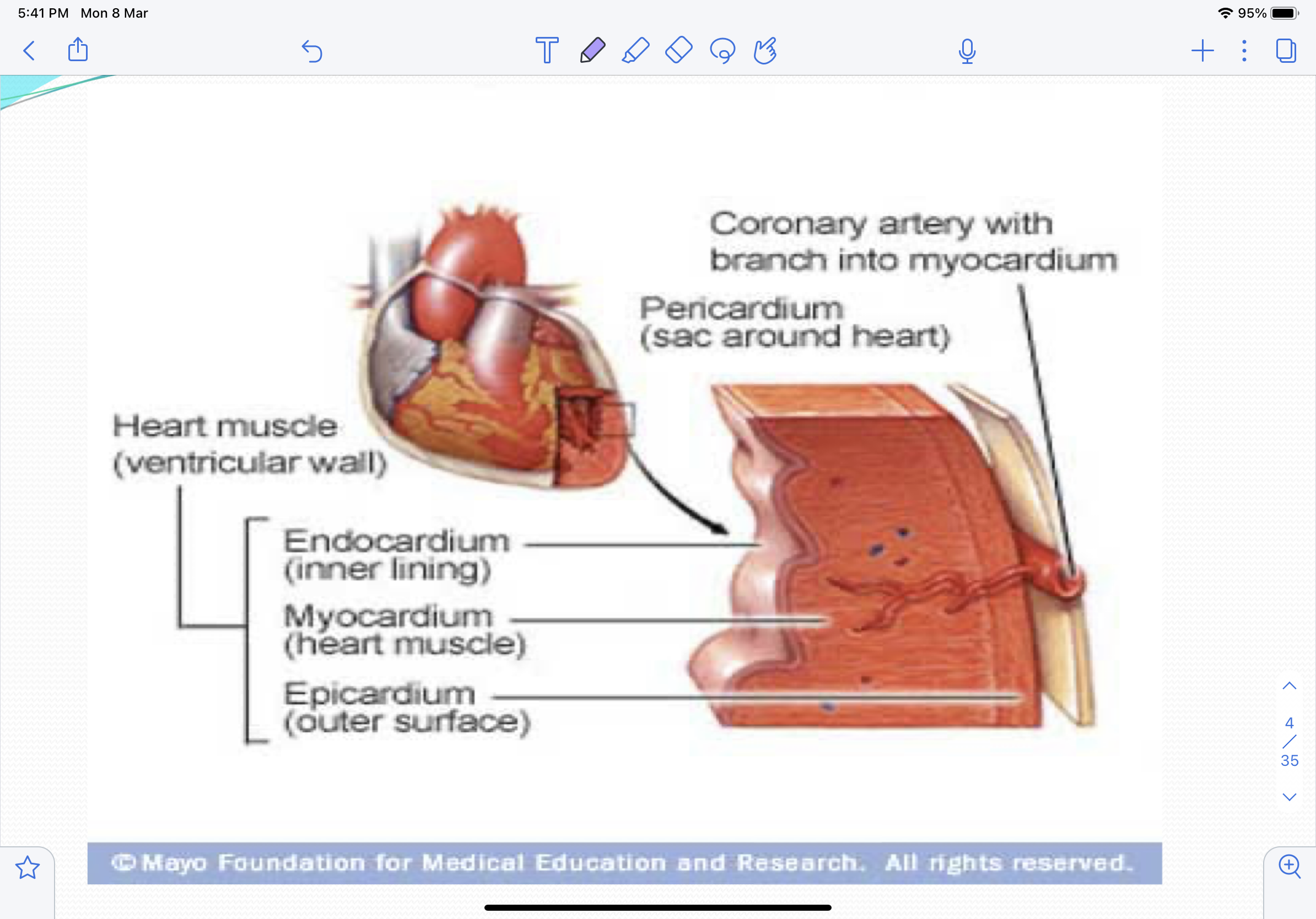 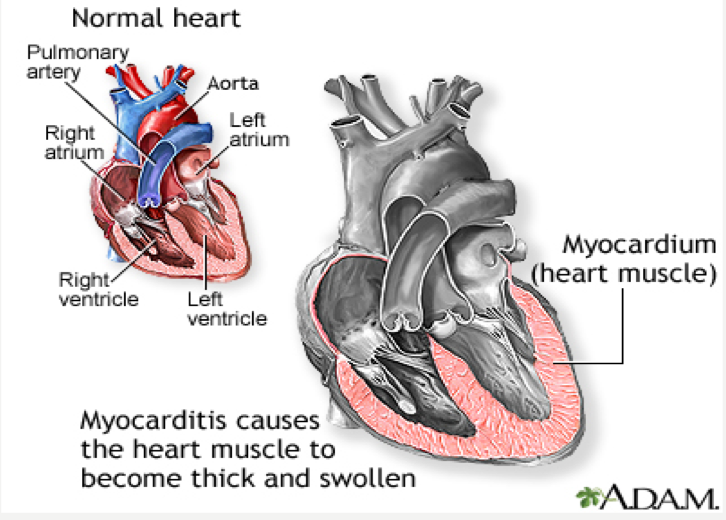 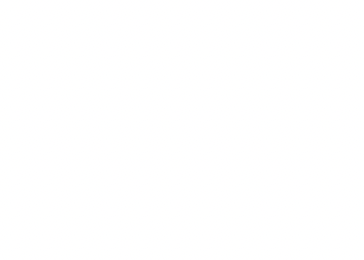 Specific markers for cardiac injury
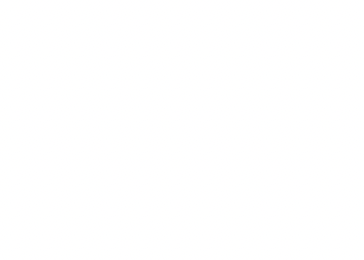 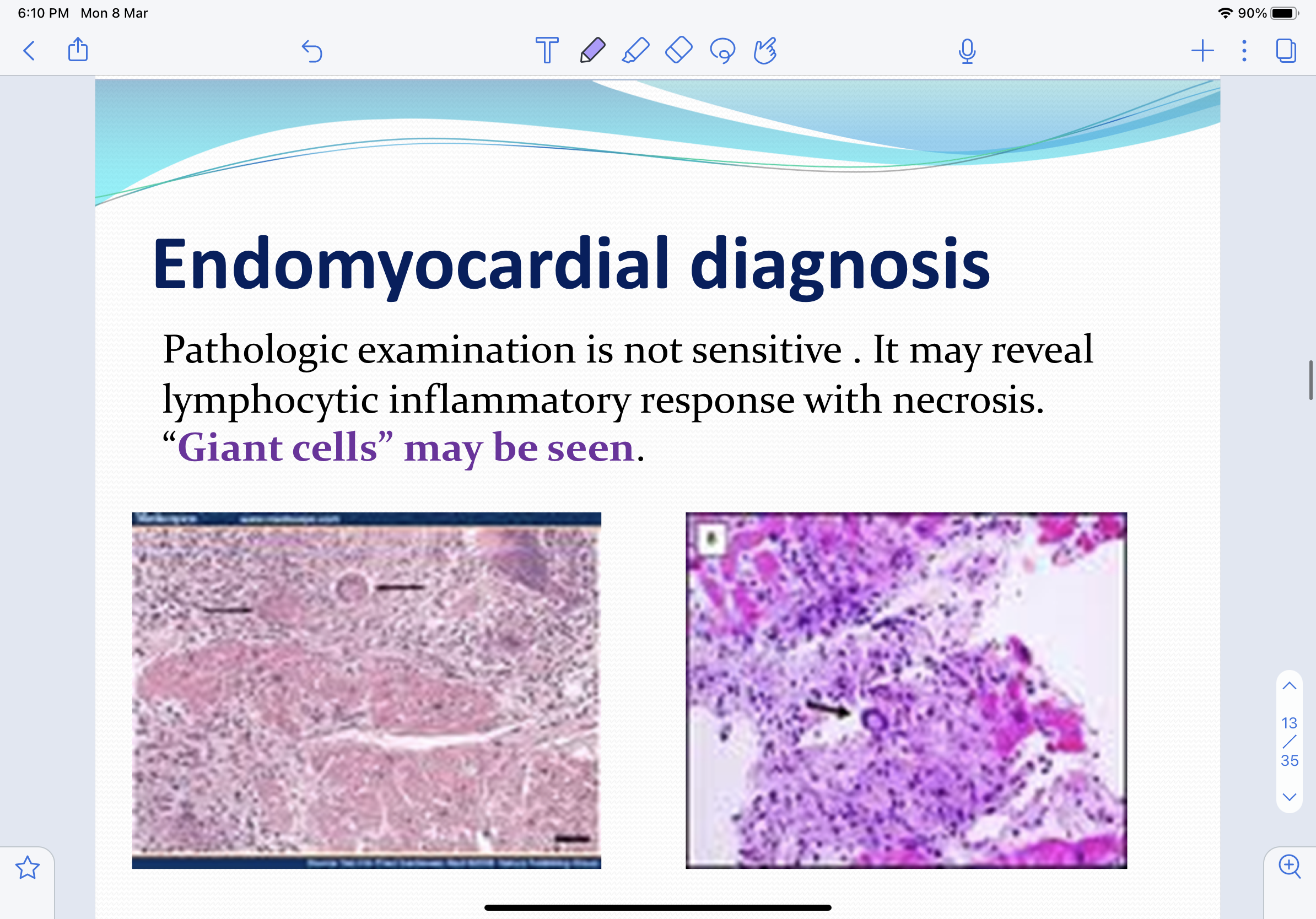 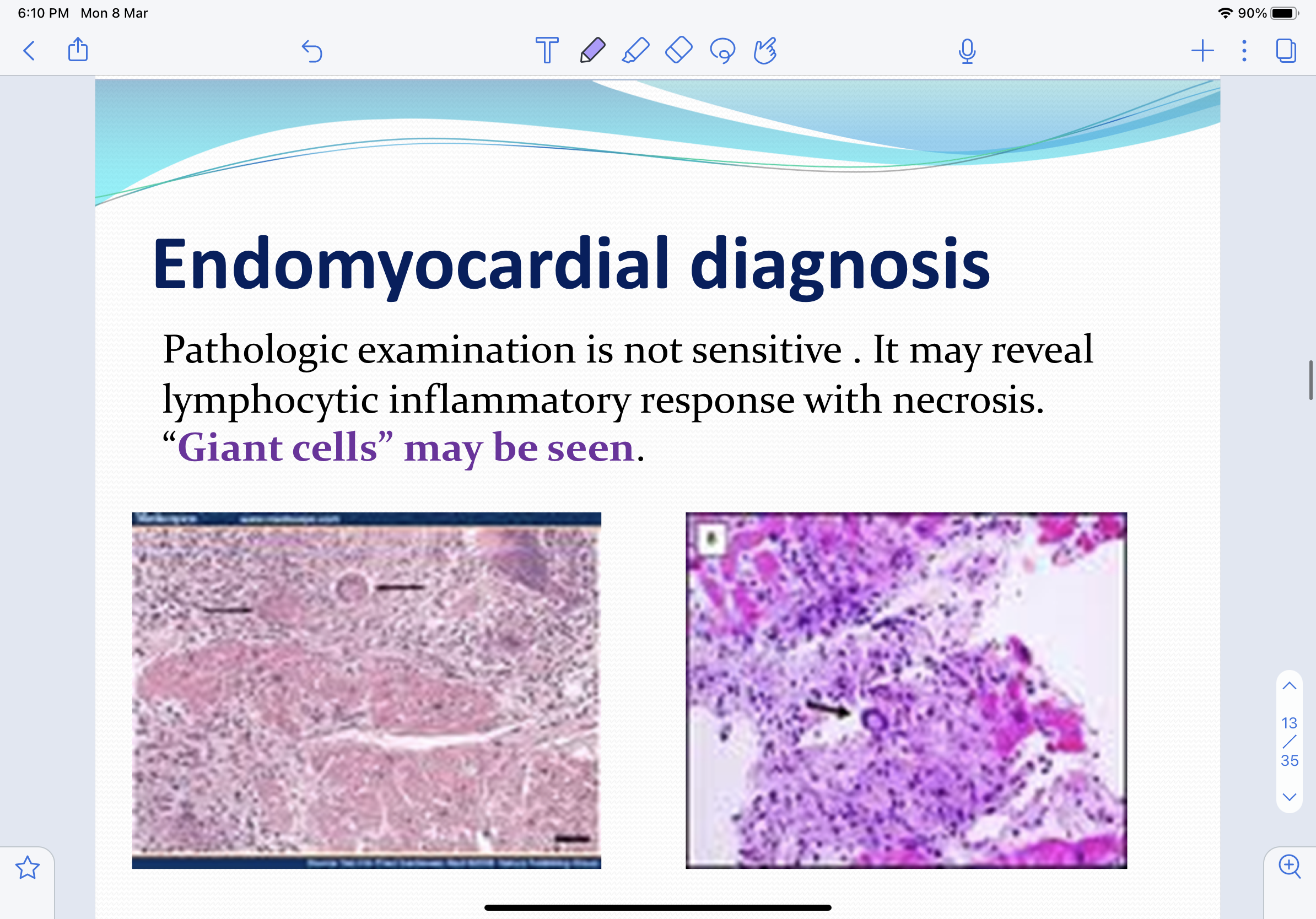 Note from MED439 team: Remember that Coxsackievirus B is the most common cause of myocarditis, and that the symptoms are not specific except: chest pain, arrhythmia, and sweating.
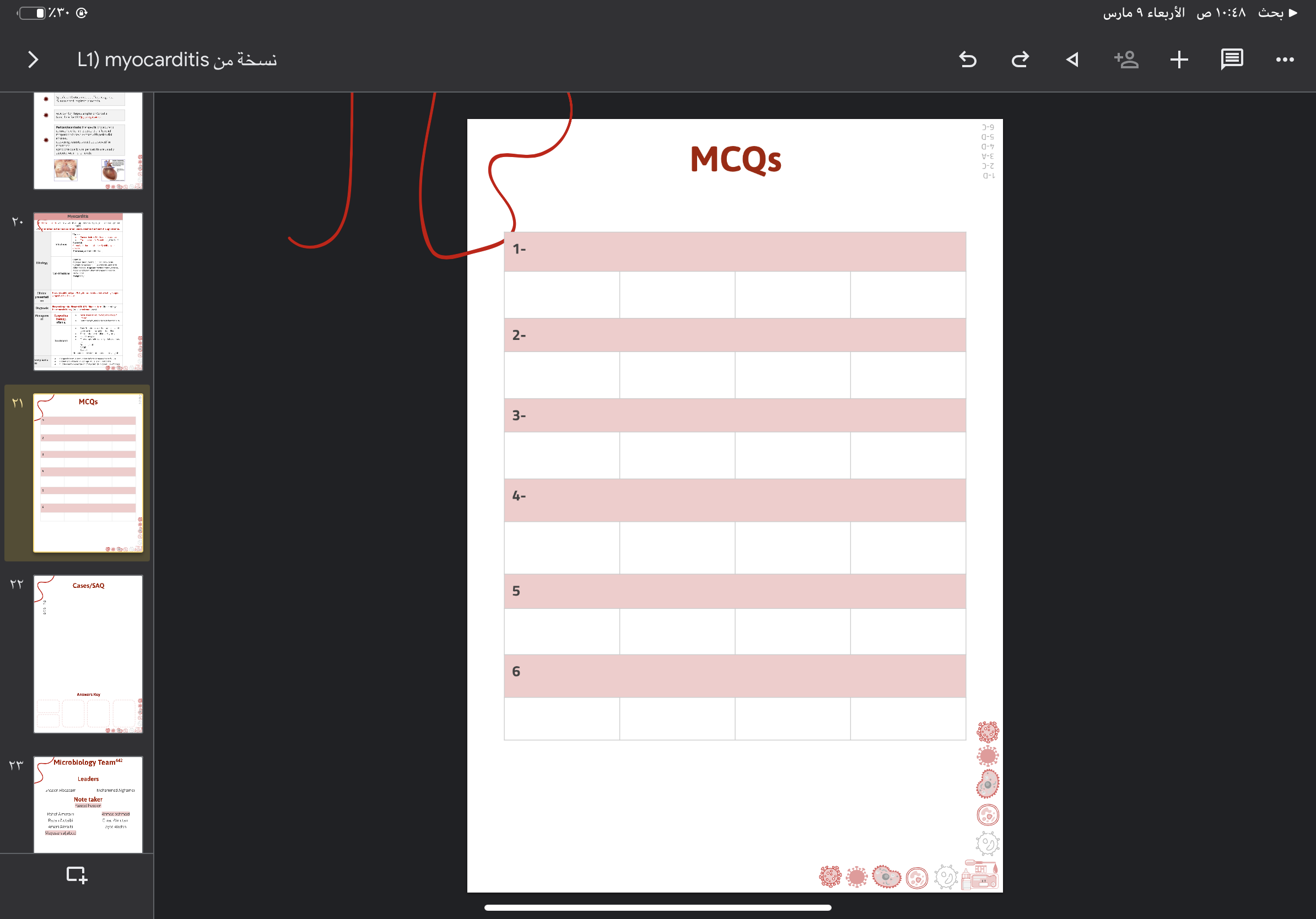 Acute Pericarditis
Pericarditis
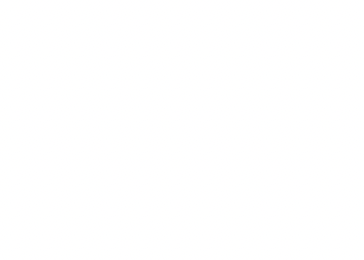 Pathophysiology of pericarditis
How does it reach the heart?
Hematogenous spread
Contiguous spread
septicemia, toxins, neoplasm and metabolic spread
distributed or spread by way of the bloodstream.
lungs, pleura, mediastinal lymph nodes, liver, esophagus and aorta, myocardium 
spread of infection from adjacent tissue to Heart
1
2
Lymphangitic spread
Traumatic or irradiation
3
4
Spreading through lymph nodes.
Inflammation provokes fibrinous exudate with or without serous effusion.


The normal transparent and glistening pericardium is turned into a dull, opaque, and “sandy” sac ( نسمع صوت خرفشه او زي الصنفره) 
Can cause pericardial scarring with adhesions and fibrosis.
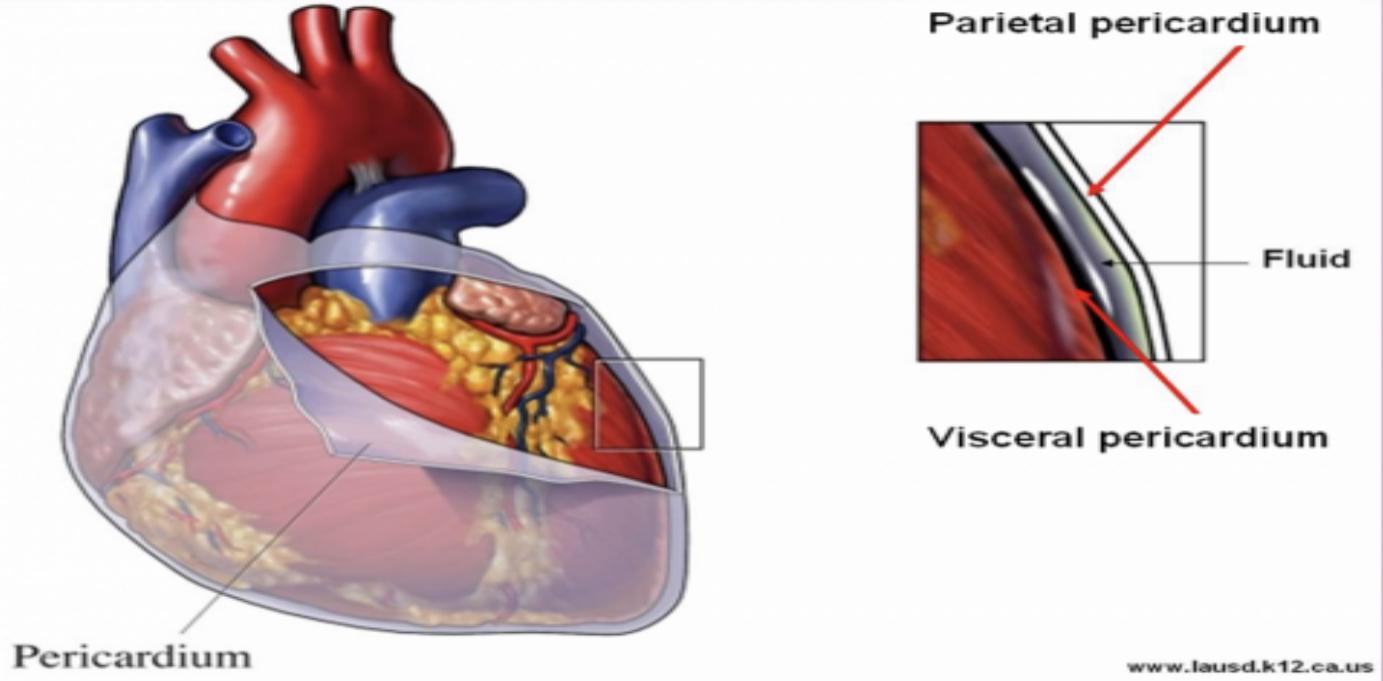 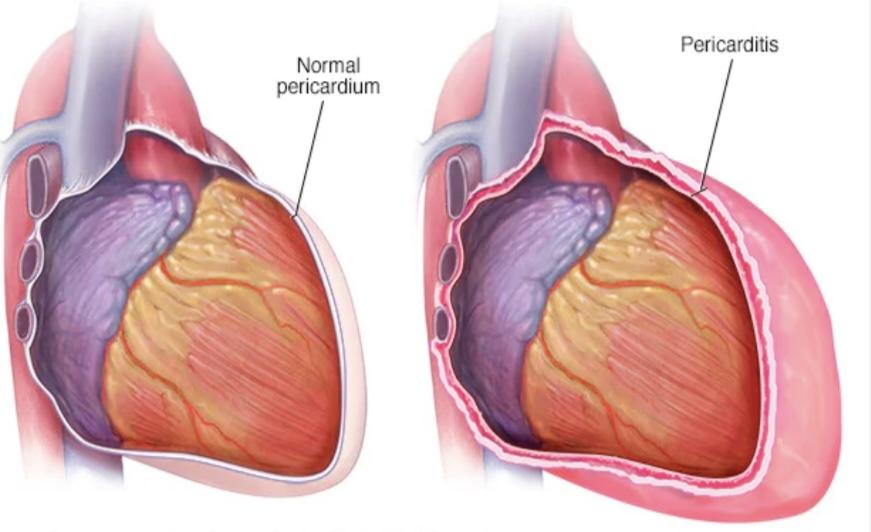 Note:Tuberculosis can lead to both caseous and hemorrhagic pericarditis
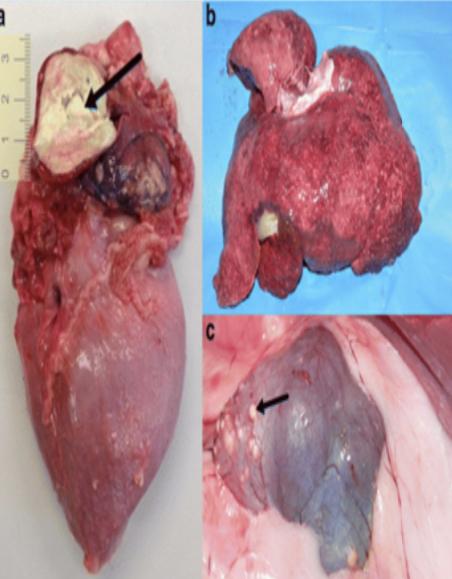 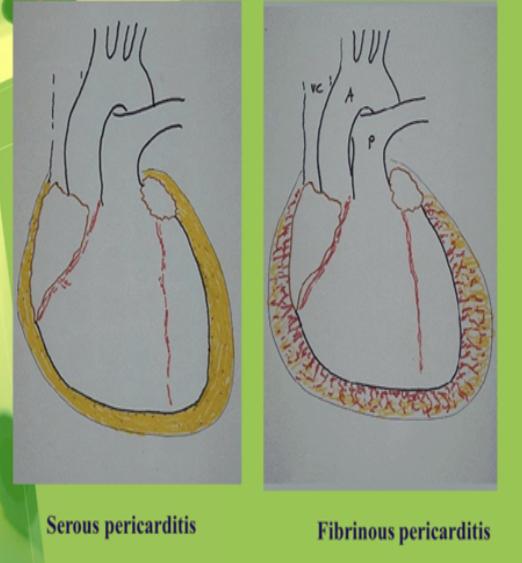 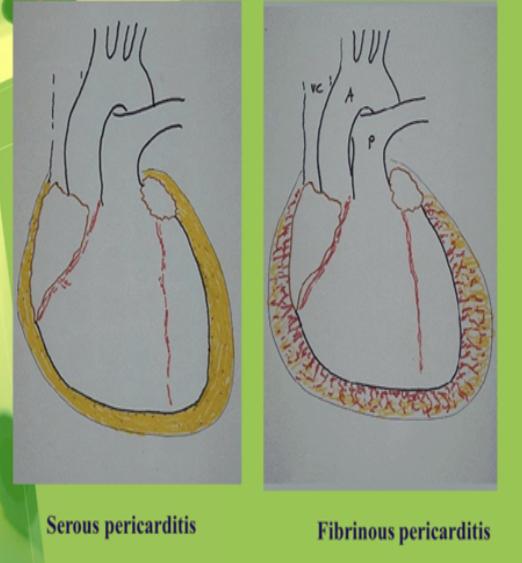 Serous pericarditis.   

      
 Fibrinous pericarditis
Causes of constrictive pericarditis
Bacterial infection
 ( viral,TB, fungal)
Connective tissue disorder
Clinical presentation of pericarditis:
Important to differentiate between pericarditis and myocarditis.
Dialysis
Cardiac surgery
Causes of constrictive pericarditis
Idiopathic
Radiotherapy
Tuberculous pericarditis:

Incidence of pericarditis in patients with pulmonary TB ranges from 1 – 8 %.
Clinical findings: fever, pericardial friction rub, hepatomegaly.
Tuberculin skin test usually positive Fluid smear for acid fast bacilli (AFB) often negative.
Pericardial biopsy more definitive.
Tuberculous pericarditis
Acute pericarditis differential 
diagnoses
Pulmonary embolism
Aortic dissection
2
1
Pneumonia
Acute myocardial
         infarction
3
4
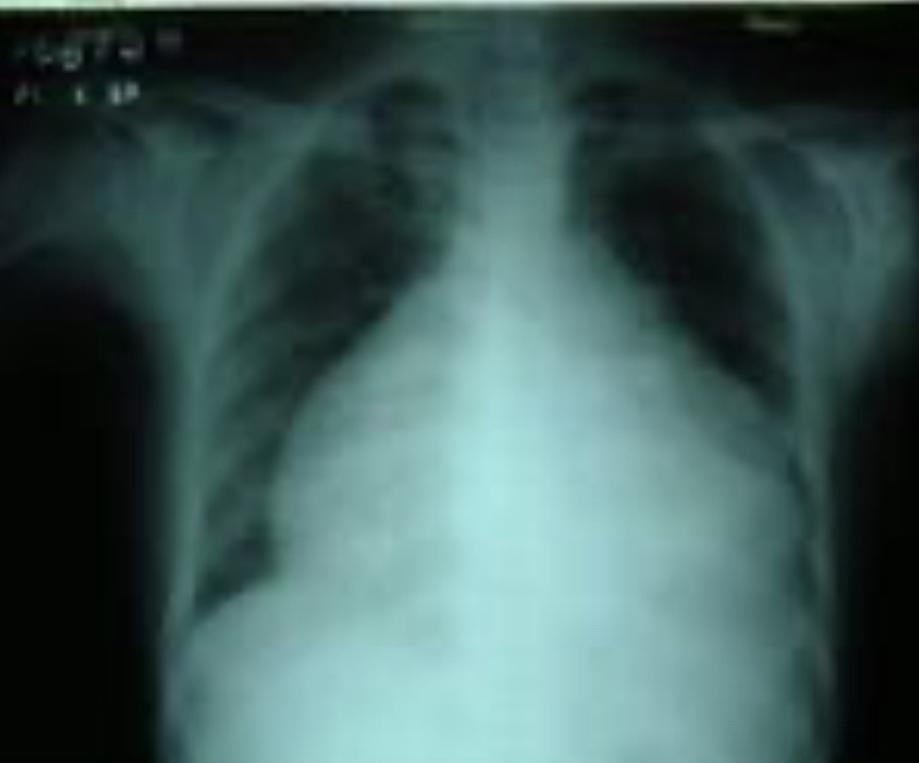 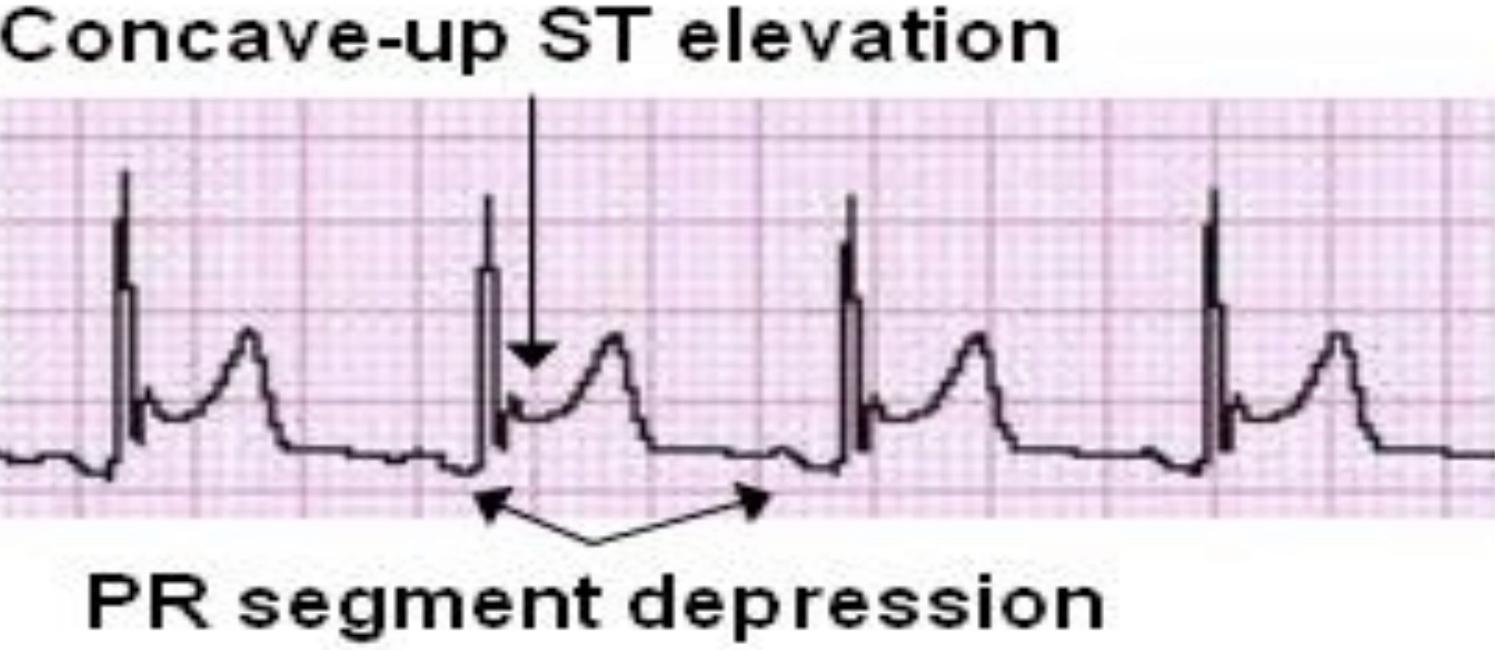 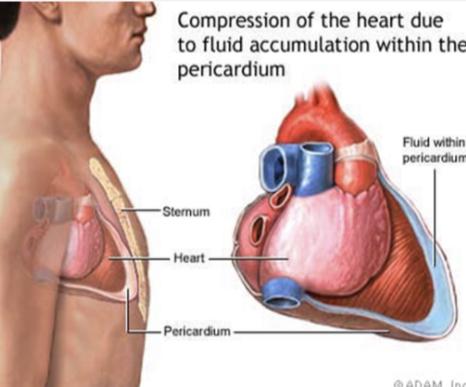 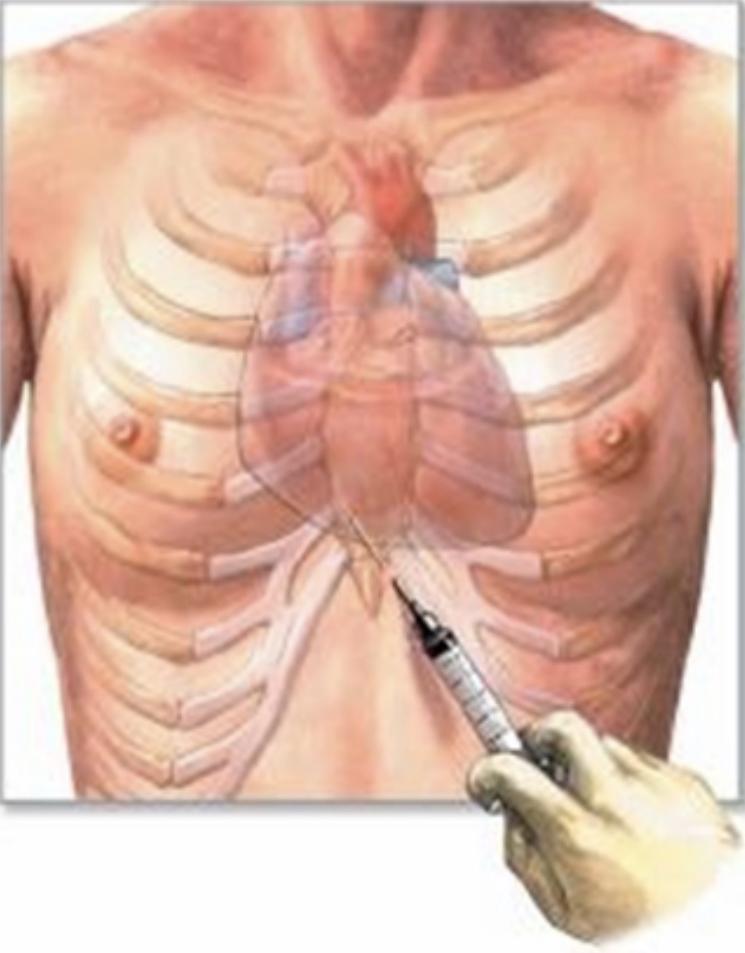 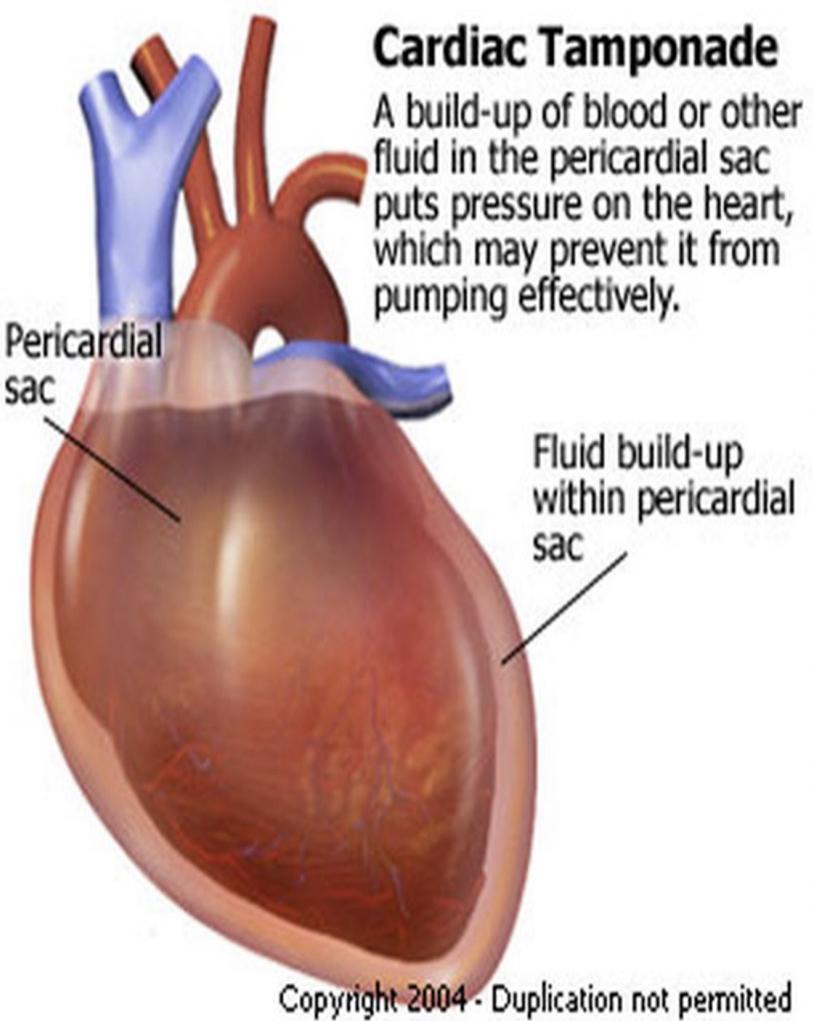 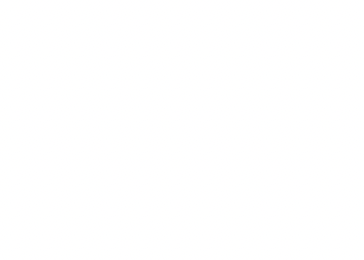 Management
1-B
 2-D
 3-B
 4-A
 5-B
 6-A
MCQs
Cases/SAQ
Q1: 35 year old presented with fever and feeling unwell , two days ago he had sore throat 
and muscle aches , today presented with chest pain and palpitation. 

1-What most likely diagnosis ?
2-What is the most causative organism ? 
3-What's your management plan ?







Q2 : 65 year old diabetic presenting emergency with 2-month history of fever , night sweating , feeling unwell with productive cough , after 3-4 days started have chest pain and clinical examination revealed pericardial rub. 

1-What most likely diagnosis ? 
2-What is the most causative organism ?
3-How does it reach the heart ?
Answers Key
Q1 :

1-myocarditis

2-Coxsackievirus B

3-supportive care
Q2 :

1-Caseous  pericarditis
 
2- Mycobacterium TB

3-Contiguous and hematogenous spread
Microbiology Team442
Special Thanks to Microbiology Team441
Microbiology442@gmail.com